CSE 311  Foundations of Computing I
Lecture 13
Number Theory
Autumn 2012
Autumn 2012
CSE 311
1
Announcements
Reading assignments
Today : 
7th Edition:  4.3 (the rest of the chapter is interesting!)
6th Edition:  3.5, 3.6	 
5th Edition:  2.5, 2.6 up to p. 191      
Wednesday
7th Edition: 5.1, 5.2
6th Edition: 4.1, 4.2
5th Edition: 3.3, 3.4
Autumn 2012
CSE 311
2
Fast modular exponentiation
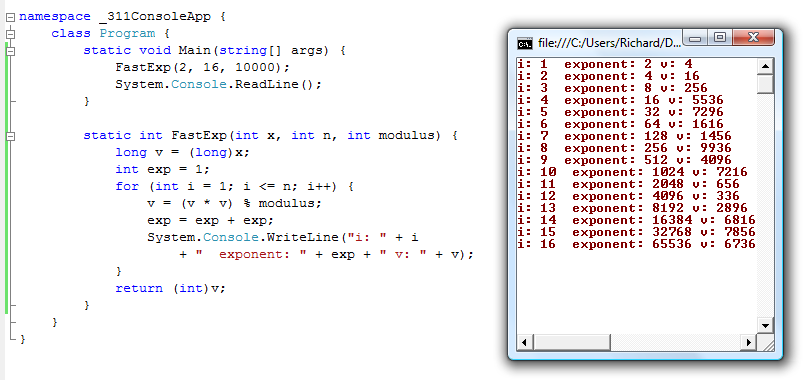 Autumn 2012
CSE 311
3
Fast exponentiation algorithm
Compute 7836565336 mod 104729




Compute 7836581453 mod 104729
Autumn 2012
CSE 311
4
Fast exponentiation algorithm
What if the exponent is not a power of two?
81453 = 216 + 213 + 212 + 211 + 210 + 29 + 25 + 23 + 22 + 20
The fast exponentiation algorithm computes 
an mod m in time O(log n)
Autumn 2012
CSE 311
5
Basic applications of mod
Hashing 
Pseudo random number generation
Simple cipher
Autumn 2012
CSE 311
6
Hashing
Map values from a large domain, 0…M-1 in a much smaller domain, 0…N-1
Index lookup
Test for equality
Hash(x) = x mod p
Often want the hash function to depend on all of the bits of the data	
Collision management
Autumn 2012
CSE 311
7
Pseudo random number generation
Linear Congruential method
xn+1 = (a xn + c) mod m
Autumn 2012
CSE 311
8
Simple cipher
Caesar cipher,  A = 1, B = 2, . . .
HELLO WORLD
Shift cipher
f(p) = (p + k) mod 26
f-1(p) = (p – k) mod 26
f(p) = (ap + b) mod 26
Autumn 2012
CSE 311
9
Primality
An integer p greater than 1 is called prime if the only positive factors of p are 1 and p.
A positive integer that is greater than 1 and is not prime is called composite.
Autumn 2012
CSE 311
10
Fundamental Theorem of Arithmetic
Every positive integer greater than 1 has a unique prime factorization
48 =  2 • 2 • 2 • 2 • 3
591 = 3 • 197
45,523 = 45,523
321,950 = 2 • 5 • 5 • 47 • 137
1,234,567,890 = 2 • 3 • 3 • 5 • 3,607 • 3,803
Autumn 2012
CSE 311
11
Factorization
If n is composite,  it has a factor of size at most sqrt(n)
Autumn 2012
CSE 311
12
Euclid’s theorem
There are an infinite number of primes.
Proof:
       By contradiction
       Suppose there are a finite number of primes: p1, p2, . . ., pn
Autumn 2012
CSE 311
13
Distribution of Primes
2 3 5 7 11 13 17 19 23 29 31 37 41 43 47 53 59 61 67 71 73 79 83 89 97 101 103 107 109 113 127 131 137 139 149 151 157 163 167 173 179 181 191 193 197 199 211 223 227 229 233 239 241 251 257 263 269 271 277 281 283 293 307 311 313 317 331 337 347 349 353 359
If you pick a random number n in the range  [x, 2x], what is the chance that n is prime?
Autumn 2012
CSE 311
14
Famous Algorithmic Problems
Primality Testing:
Given an integer n, determine if n is prime
Factoring
Given an integer n, determine the prime factorization of n
Autumn 2012
CSE 311
15
Factoring
Factor the following 232 digit number [RSA768]:
1230186684530117755130494958384962720772853569595334792197322452151726400507263657518745202199786469389956474942774063845925192557326303453731548268507917026122142913461670429214311602221240479274737794080665351419597459856902143413
Autumn 2012
CSE 311
16
1230186684530117755130494958384962720772853569595334792197322452151726400507263657518745202199786469389956474942774063845925192557326303453731548268507917026122142913461670429214311602221240479274737794080665351419597459856902143413
33478071698956898786044169848212690817704794983713768568912431388982883793878002287614711652531743087737814467999489
36746043666799590428244633799627952632279158164343087642676032283815739666511279233373417143396810270092798736308917
Autumn 2012
CSE 311
17
Greatest Common Divisor
GCD(a, b): Largest integer d such that d|a and d|b
GCD(100, 125) = 
GCD(17, 49) = 
GCD(11, 66) =
GCD(180, 252) =
Autumn 2012
CSE 311
18
GCD, LCM and Factoring
a = 23 • 3 • 52 • 7 • 11 = 46,200
b = 2 • 32 • 53 • 7 • 13 = 204,750
GCD(a, b) = 2min(3,1) • 3min(1,2) • 5min(2,3) • 7min(1,1) • 11min(1,0) • 13min(0,1)
LCM(a, b) = 2max(3,1) • 3max(1,2) • 5max(2,3) • 7max(1,1) • 11max(1,0) • 13max(0,1)
Autumn 2012
CSE 311
19
Theorem
Let a and b be positive integers.  Then

	a • b = gcd(a, b) • lcm(a, b)
Autumn 2012
CSE 311
20
Euclid’s Algorithm
Example: GCD(660, 126)
GCD(x, y) = GCD(y, x mod y)
int GCD(int a, int b){   /* a >= b,   b > 0 */
	int tmp;
	int x = a;
	int y = b;
	while (y > 0){
		tmp = x % y;
		x = y;
		y = tmp;
	}
	return x;
}
Autumn 2012
CSE 311
21
Extended Euclid’s Algorithm
If GCD(x, y) = g, there exist integers s, t, such sx + ty = g;

The values x, y in Euclid’s algorithm are linear sums of a, b.  
A little book keeping can be used to keep track of the constants
Autumn 2012
CSE 311
22
Bézout’s Theorem
If a and b are positive integers, then there exist integers s and t such that 
		gcd(a,b) = sa + tb.
Autumn 2012
CSE 311
23
Simple cipher
Caesar cipher,  a → b, b → c, . . .
HELLOWORLD → IFMMPXPSME
Shift cipher
f(x) = (x + k) mod 26
f-1(x) = (x – k) mod 26
f(x) = (ax + b) mod 26
How good is the cipher f(x) = (2x + 1) mod 26
Autumn 2012
CSE 311
24
Multiplicative Cipher:  f(x) = ax mod m
For a multiplicative cipher to be invertible:
	f(x) = ax mod m : {0, m-1} → {0, m-1}
	must be one to one and onto
Lemma:  If there is an integer b such that 
ab mod m = 1, then the function f(x) = ax mod m is one to one and onto.
Autumn 2012
CSE 311
25
Multiplicative Inverse mod m
Suppose GCD(a, m) = 1

By Bézoit’s Theorem, there exist integers s and t such that sa + tm = 1.

s is the multiplicative inverse of a:
	1 = (sa + tm) mod m = sa mod m
Autumn 2012
CSE 311
26